Keynote: ICT-Based Power-System Service Resilience
Prof. Hermann de Meer (demeer@uni-Passau.de) , Armin Stocker, Amit Dilip Patil, Michael Lechl and Anna Volkova
Chair of Computer Networking and Computer Communications, University of Passau
Smartgreens 202514th Int’l Conference on Smart Cities and Green ICT Systems, 2-3 April 2025, Porto, Portugal
31.03.2025
Flexible energy demand from data centers
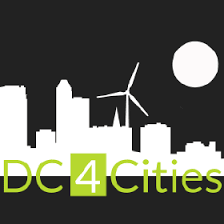 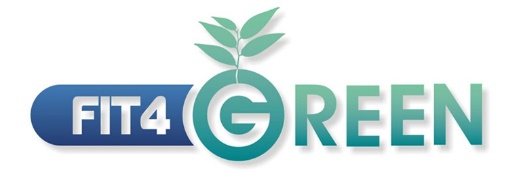 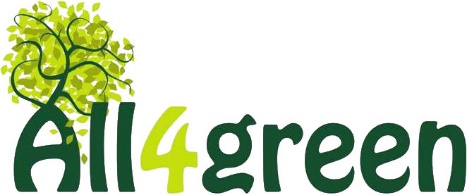 Energy Efficiency for Data Centers (2010-2012):
Concept for increasing the energy efficiency and sustainability of data centers and supercomputers
Energy awareness: plug-ins for data center automation frameworks
Intelligent allocation of ICT resources, data center consolidation
Compliance with existing SLAs and QoS metrics
Green Interplay between Data Centers and Energy Providers (2012-2014):
Collaboration between data center operators and energy providers
Coordination of supply and demand
Development of new concepts and technologies such as GreenSLA and GreenSDA
Control system: consumption adapts to fluctuating supply
Environmentally Sustainable Data Center for Smart Cities (2013-2016):
Data centers in smart cities in the role of ICT service provider and gigantic energy consumer
Integration of renewable energies 
Reduction of power consumption (data center consolidation)
Compliance with QoS metrics
[Basmadjian 2012, SustainIT 2012] [Basmadjian 2018, IEEE T. on Smart Grid]
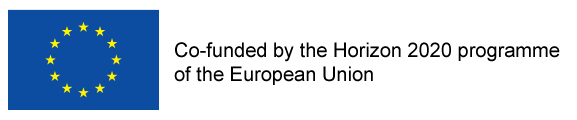 ICT-Based Power-System Service Resilience
2
Agenda
Introduction
Interdependencies and resilience
Examples of power-ICT system interdependencies
3.1   Flexibility
3.2    Protection
3.3    Blackout & Blackstart
Conclusion
ICT-Based Power-System Service Resilience
3
1. Introduction
Renewable(large-scale)generation
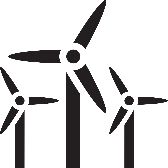 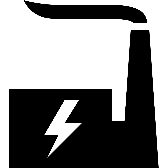 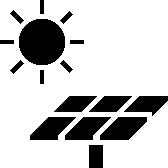 The power system
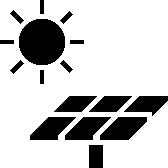 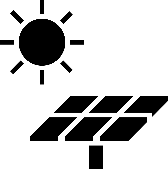 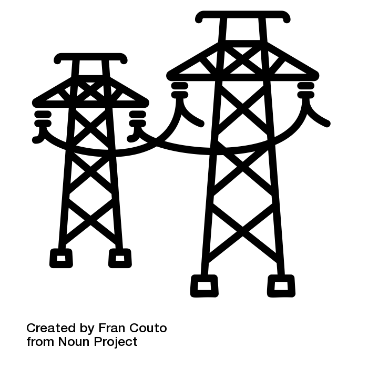 Large-scale generation connected to transmissionnetwork
Transmission network with high voltage for long-distance transport of energy
Distribution network at a lower voltage for short distance transport (e.g., within a town area)
End users that consume energy
Renewable energy transition:
Large scale renewable generation can be unpredictable 
E.g., weather effects on large scale wind plants
End users with own generation
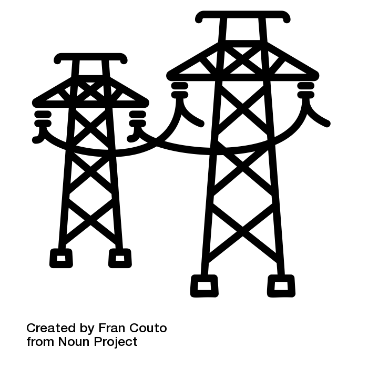 Transmissionnetworks
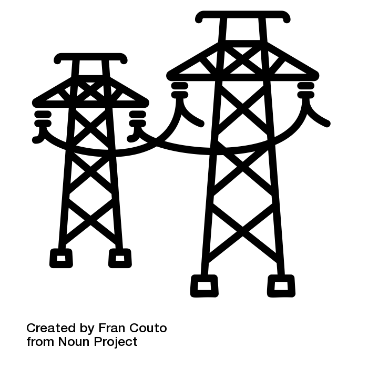 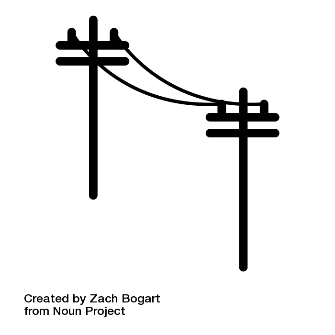 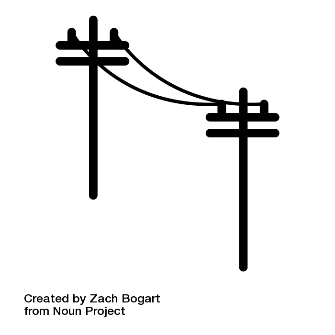 DistributionNetworks
End users (with flexibilityand generation)
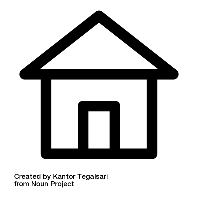 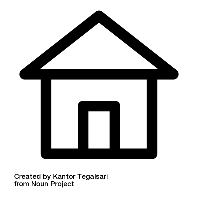 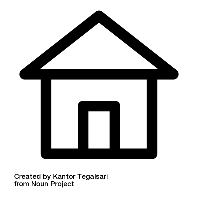 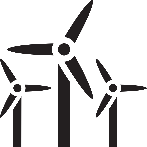 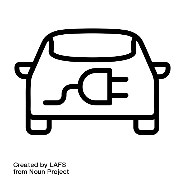 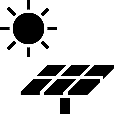 ICT-Based Power-System Service Resilience
4
1. Introduction
Renewable(large-scale)generation
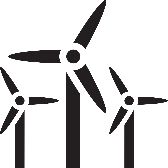 On resilience: degraded dependability due to changes
As critical infrastructures, power grids must be dependable
However, power grids currently face major changes:
Inclusion of more renewable generation
Decommissioning of fossil fuel and nuclear generation
Increasing costs for oil and gas
Increasing unpredictability
Rising unpredictability can threaten the system’s resilience
Due to excessive deviation between generation and demand
Decreasing reliability of supply
 Quantified by System Average Interruption Duration Index (SAIDI)
Degradation of power quality
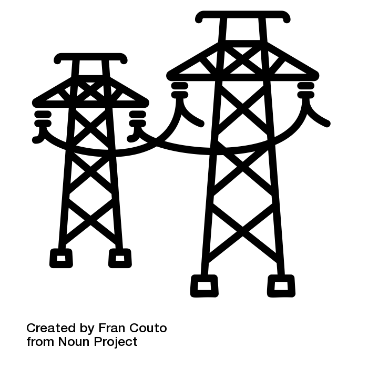 Transmissionnetworks
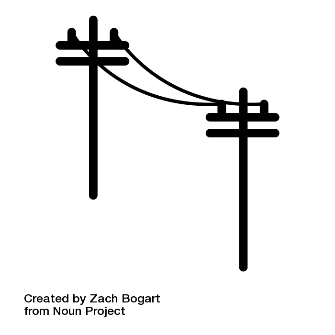 DistributionNetworks
End-users (with flexibilityand generation)
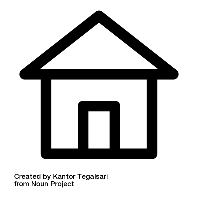 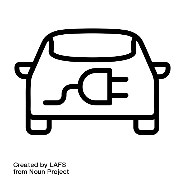 ICT-Based Power-System Service Resilience
5
1. Introduction
Renewable(large-scale)generation
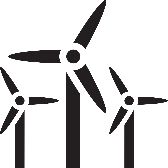 Role of communication: power forecasting requirements
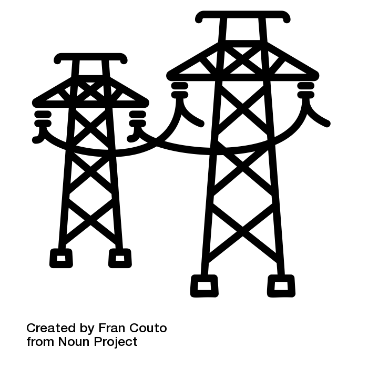 On system level: Balance overall supply and demand
Requires a forecast of generated power and demand
Forecasts can be imprecise
The goal is to make the system “plannable”

On a large scale generator level: Market operation
Energy is sold on markets in various time-scalese.g., day-ahead or minutes ahead
Transmissionnetworks
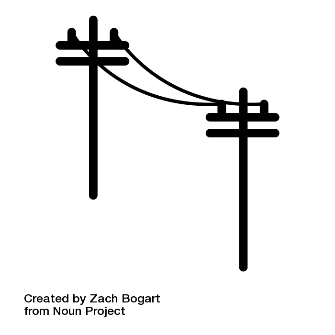 DistributionNetworks
End-users (with flexibilityand generation)
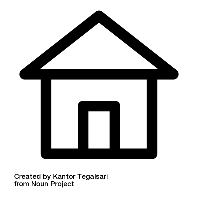 Balance consumption and generation at all times!
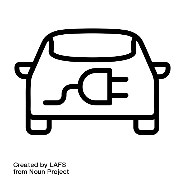 ICT-Based Power-System Service Resilience
6
Agenda
Introduction
Interdependencies and resilience
Examples of power-ICT system interdependencies
3.1   Flexibility
3.2    Protection
3.3    Blackout & Blackstart
Conclusion
ICT-Based Power-System Service Resilience
7
2. Interdependencies and Resilience
Unpredictability arising from Distributed Renewable Energy Sources (DRESs) can be tackled using Information and Communication Technology (ICT)
ICT-based power grid services to maintain power grid stability
Also called smart grid services
Proactive measures
Using generation and demand forecasts for planning
Reactive measures
Activating flexible reserves to maintain balance between generation and demand
Imprecise predictions could lead to incorrect planning and insufficient flexibilities resulting in possible power outages
This could lead to a failure of supporting ICT infrastructure
This impact could propagate into the power system, as less information could be available for reactive measures
A mutual dependency exists between power and ICT systems
[de Meer 2025, RNDM 2024]
ICT-Based Power-System Service Resilience
8
2. Interdependencies and Resilience
ICT-based power grid services
ICT-based power grid services are one of two types according to the European Network of Transmission System Operators for Electricity (ENTSO-e):
High-level services
These services assist in maintaining “normal” operation state
Remedial actions
These services assist in taking corrective or preventive actions against contingencies
The power system relies on the ICT system for data collection, transfer and decision making
Incorrect or delayed data transfer or decision making can lead to catastrophic consequences!
The ICT system relies on the power system for power supply
ICT component outage implies a lack of sufficient information for 
       control decisions
Decreased resilience
Smart grid services
Power system
ICT
Data and power supply
[Klaes 2020, DACH+ Energy Informatics Conf.]
ICT-Based Power-System Service Resilience
9
[Speaker Notes: Make everything plannable, flat consumption lines
Predictability is more important than saving]
2. Interdependencies and Resilience
ICT-based power grid services
These services encapsulate the power-ICT interdependencies
High level services rely on predictions to maintain stable operation proactively 
Remedial actions such as protection rely on real-time data collection
Each service can exist in one state at a point in time
The state indicates the expected performance of the service
Data Transfer
Routers, links, switches
ICT-based smart grid service states
Computation
Servers, intelligent electronic devices
Limited
Failed
Normal
Data Availability
Service-specific conditions  of data availability, latency and correctness conditions for an acceptable but degraded performance
Data availability, latency and correctness for an ideal performance
Service-specific conditions of  data availability, latency and correctness  cause service to fail
Data Management
Latency
Acquisition, storage
Correctness
Degraded ICT performance impacts the resilience of the smart grid service
[Klaes 2020, DACH+ Energy Informatics Conf.]
ICT-Based Power-System Service Resilience
10
2. Interdependencies and Resilience
ICT-based power grid services
These services encapsulate the power-ICT interdependencies
The state of a service, e.g., state estimation, can impact the state of other services, e.g., protection
Limited state of services introduced
In addition to only operational (Normal) and non-operational (Failed) states
Direct state transitions occur by definition of the state description or service interdependency 
Conditional state transitions occur due to service interdependency and scenario-specific external events
Data Transfer
Routers, links, switches
Computation
Power System
Servers, intelligent electronic devices
Normal
Alert
Emergency
Blackout
Data Availability
Adaptive 
Protection
Limited
Normal
Failed
Data Management
State Estimation
Latency
Limited
Normal
Failed
Acquisition, storage
Direct State Transitions
Correctness
ICT- based smart grid services
Conditional State Transitions
State transitions depicted in the figure above are non-exhaustive.
[Klaes 2020, DACH+ Energy Informatics Conf.]
ICT-Based Power-System Service Resilience
11
2. Interdependencies and Resilience
ICT-based power grid services
These services encapsulate the power-ICT interdependencies
The state of a service, e.g., state estimation, can impact the state of other services, e.g., protection
Limited state estimation service state implies that the output may be incorrect or delayed due to loss of certain measurement data
Based on Limited state estimation service state, protection operates based on incorrect information or only local information
This could lead to a potential fault not being cleared and the power system in Emergency state
Data Transfer
Routers, links, switches
Computation
Power System
Servers, intelligent electronic devices
Normal
Alert
Emergency
Blackout
Data Availability
Adaptive Protection
Limited
Normal
Failed
Data Management
State Estimation
Latency
Limited
Normal
Failed
Acquisition, storage
Direct State Transitions
Correctness
Conditional State Transitions
ICT- based smart grid services
However, the degree of power-ICT interdependency is not considered.
[Klaes 2020, DACH+ Energy Informatics Conf.]
ICT-Based Power-System Service Resilience
12
2. Interdependencies and Resilience
ICT-based power grid services
Interdependencies between power and ICT systems are susceptible to cascading failures
A coupling coefficient reflects the degree to which the power system is reliant on ICT 
The degree of coupling determines the interdependency strength
Determines to what extent controllability is lost in the case of cascading failures
Weak interdependency results in partial observability and controllability of power network
Strong interdependency results in total disconnection of the power node from the network
Interdependency between power and ICT systems are mostly beneficial
In case of cascading failures, ICT can be used to balance load and generation
Minimize load shedding
Beyond a certain degree of coupling, the interdependent system’s robustness reduces
At higher coupling coefficients, cascading effect is higher
[Ghasemi 2023, IEEE TNSE]
ICT-Based Power-System Service Resilience
13
Agenda
Introduction
Interdependencies and resilience
Examples of power-ICT system interdependencies
3.1   Flexibility
3.2    Protection
3.3    Blackout & Blackstart
Conclusion
ICT-Based Power-System Service Resilience
14
3.1 Flexibility: Redispatch
Power and ICT interdependencies in redispatch
Flexibility requirements
Deviations from planned or expected power/energy/ramp-rate values
Example: Volatility and uncertainty of renewable energy resources
Quantification requires forecasts/measurement data provided by an ICT system
Flexibility potentials
Controlled feasible deviations of a flexibility resource, e.g., Battery Storage System (BSS)
Required to balance flexibility requirements
Procurement process relies on real-time data of flexibility resources (e.g., current setpoint)
Provided by ICT system
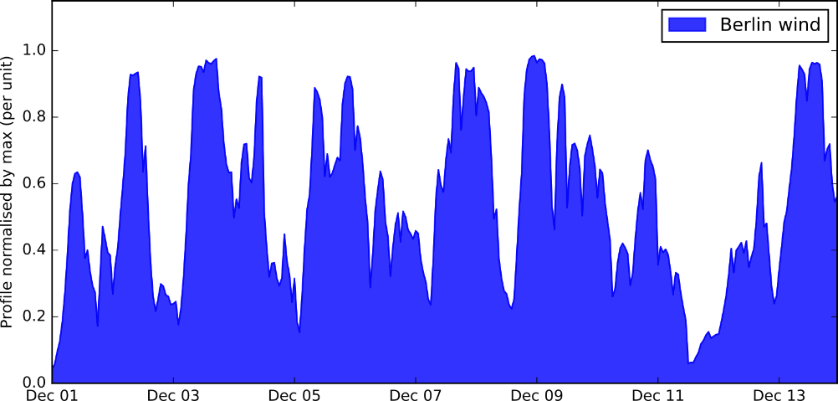 Power System
Normal
Alert
Emergency
Blackout
Redispatch
[Volatility of wind generation; Figure by Tom Brown, CC BY-SA 4.0]
Limited
Normal
Failed
Correctness
(See slide 10)
State Estimation
Limited
Normal
Failed
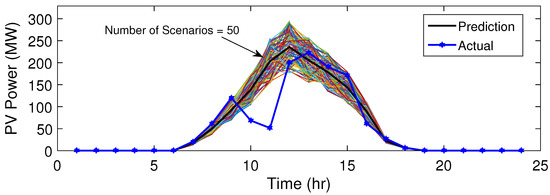 ICT- based smart grid services
[Uncertainty in PV generation; Figure by Sediqi, CC BY 4.0]
[Lechl 2023, Elsevier RSER]
ICT-Based Power-System Service Resilience
15
3.1 Flexibility: Redispatch
Dependency of redispatch on historic data
Predict flexibility resource size to be able to fulfill the demand in a system

Data requirements:
Historic data on demand and generation

Use Case: PV-powered Electric Vehicle (EV) charging station
Corrupted/missing data can lead to 
Installing a large battery  Higher cost
Small battery  Dissatisfied EV owners
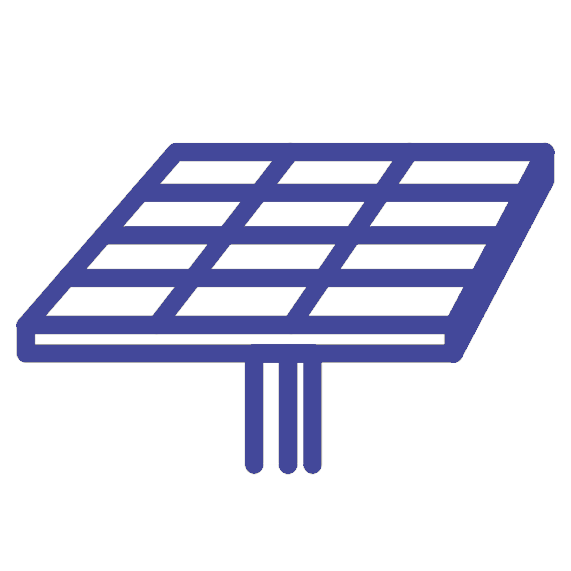 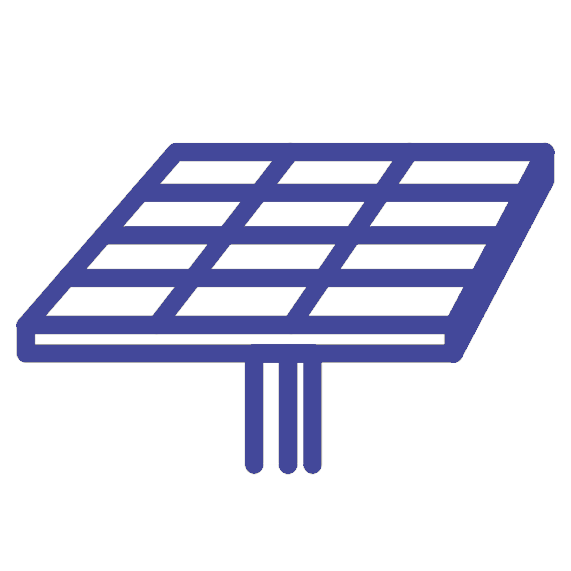 Renewable Energy Supply
Car Charging as Time Elastic Energy Demand
Power System
Normal
Alert
Emergency
Blackout
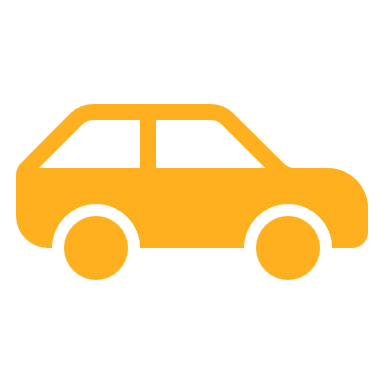 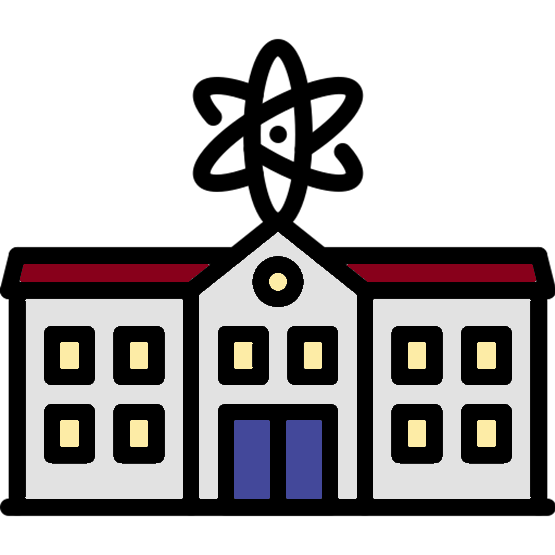 Redispatch
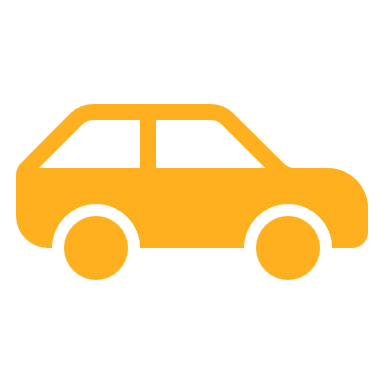 Limited
Normal
Failed
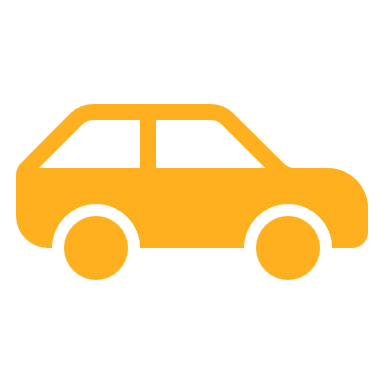 State Estimation
Limited
Normal
Failed
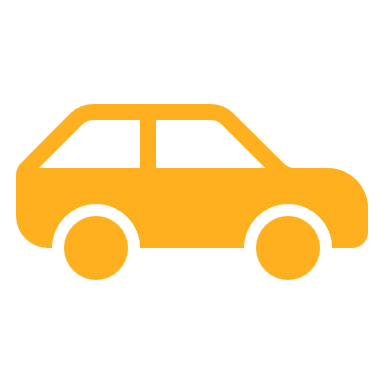 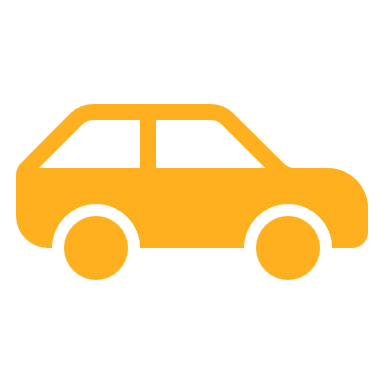 ICT- based smart grid services
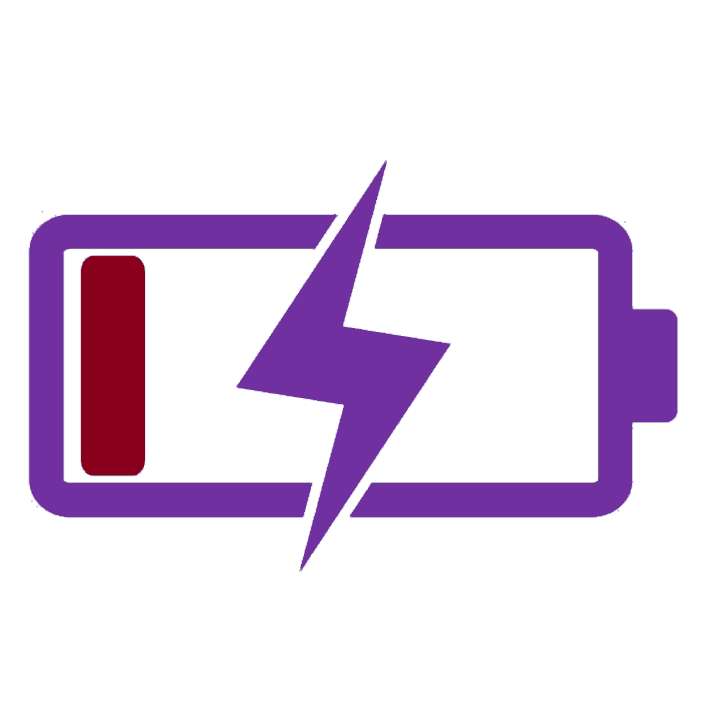 Battery for Flexibility
Data Availability
(See slide 10)
Correctness
(See slide 10)
Electric Vehicle Charging Station
Measurement Point
[Fürmann 2023, DACH+ Energy Informatics Conf.]
ICT-Based Power-System Service Resilience
16
3.1 Flexibility: Redispatch
Dependency of redispatch on forecast data
Procuring flexibility potentials requires demand/generation forecasts
Uncertainty in both forecast errors and flexibility potentials must be considered
Dependency on data, i.e., an ICT system
Corrupted/missing data can have cascading impacts on the power system, 
E.g., system failures due to procuring insufficient flexibility potentials
Use Case: Household with PV + BSS
Time 14h in heatmap: High probability of lacking battery charging flexibility potential for balancing net load forecast errors
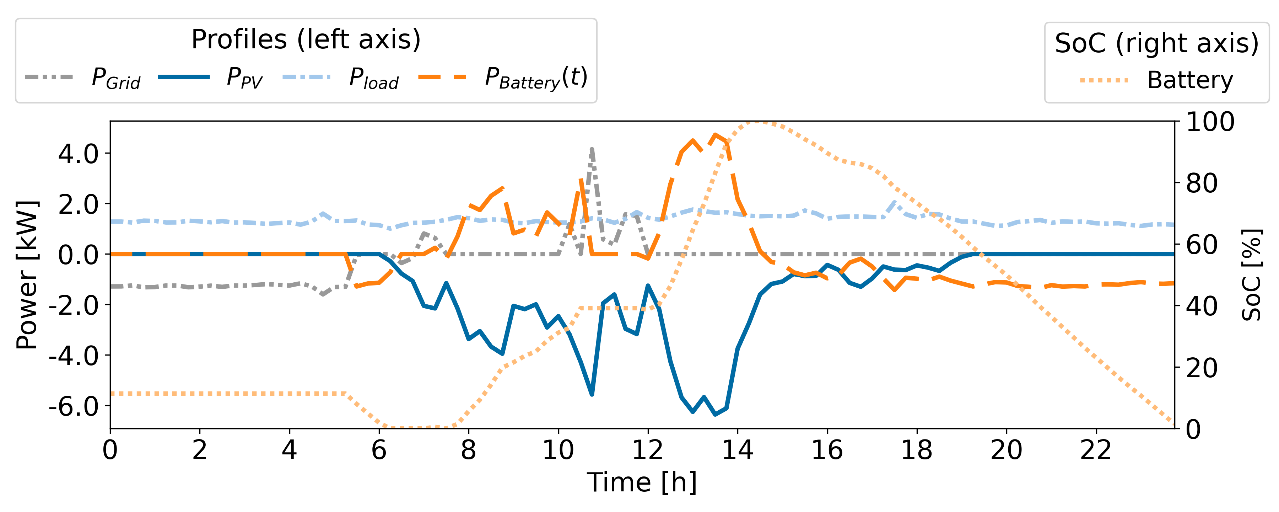 Power System
Normal
Alert
Emergency
Blackout
Redispatch
Limited
Normal
Failed
Scheduled household power profiles and BSS State-of-Charge for a day.Based on real data partially available on the Open Energy Platform.
State Estimation
Limited
Normal
Failed
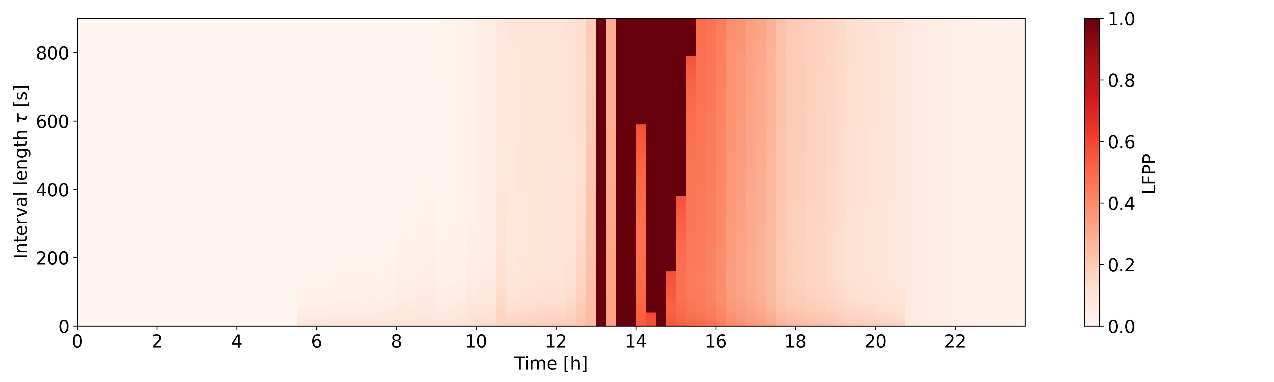 ICT- based smart grid services
Data Availability
(See slide 10)
Correctness
(See slide 10)
Probability that flexibility potential is insufficient for a day and different subintervals (y-axis) per 15-min scheduling interval (x-axis)
(Lack of Flexibility potential probability: LFPP)
[Lechl 2025, Elsevier Applied Energy]
ICT-Based Power-System Service Resilience
17
[Speaker Notes: Dark blue PV power forecast
Light blue load forecast
Light grey is grid profile: grid connection point of household; mostly at 0 because PV is supplying the load
Light orange is SoC
Dark Orange is charging and discharging  of the battery
At 14h, battery is almost full, so negative flexibility (charging of battery) is lacking with a high probability]
3.1 Flexibility: Cost of Flexibility Services
Better planning of power system operation using ICT means that
Less (carbon-intensive) flexibility resources are needed  more sustainable
Electricity price decreases
Main cost factor is flexibility in systems with large share of renewables
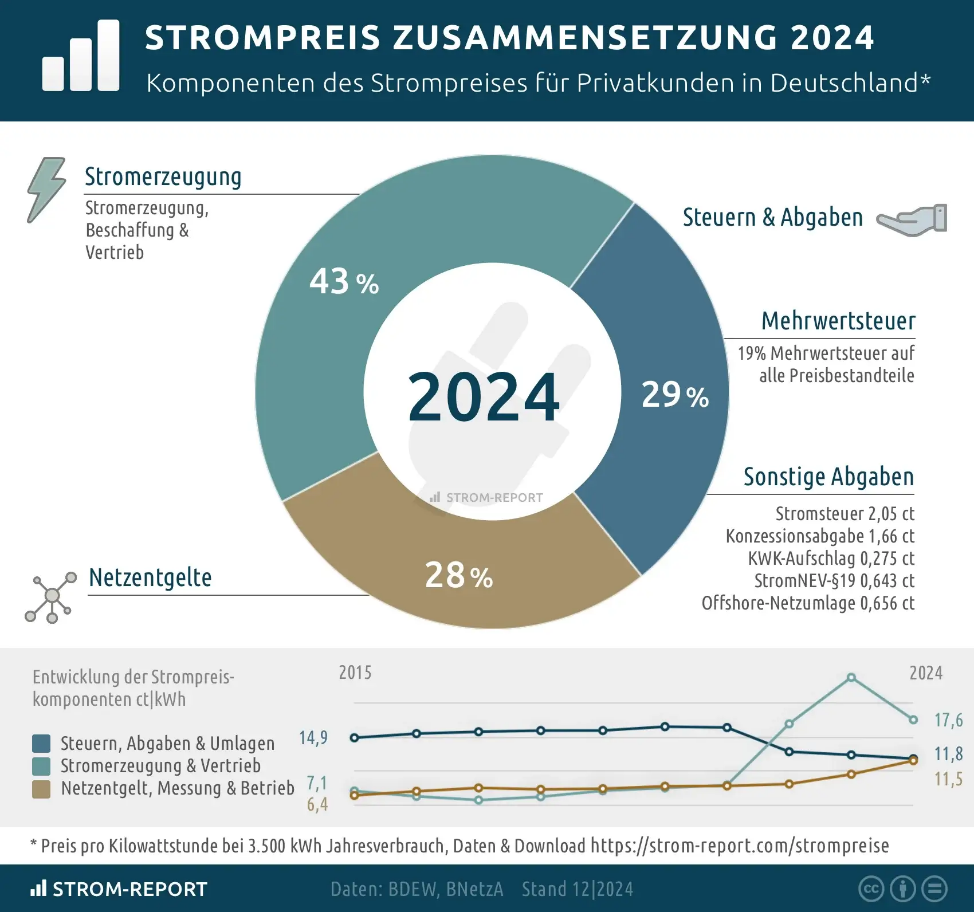 Electricity price composition 2024
Avg. electricity price for household customers in Germany
[Lechl 2023, Elsevier RSER]
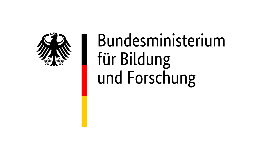 ICT-Based Power-System Service Resilience
18
Source: https://strom-report.com/strompreise/#strompreiszusammensetzung-2024
Agenda
Introduction
Interdependencies and resilience
Examples of power-ICT system interdependencies
3.1   Flexibility
3.2    Protection
3.3    Blackout & Blackstart
Conclusion
ICT-Based Power-System Service Resilience
19
3.2 Protection
Power and ICT Interdependencies in adaptive protection
In case of excessive current flow, protection may be triggered
A possible cause is a mismatch between generation and demand, causing overloads
Protection may also be triggered due to faults

There may be instances where the protection system sensitivity should be adapted
High impedance faults
Protection blinding

Power-ICT interdependencies introduced in 
       protection systems
ICT-based protection introduces communication delay
Extended delays can increase fault clearing time
Decreased resilience
external 
grid
Power System
Normal
Alert
Emergency
Blackout
Adaptive
Protection
Limited
Normal
Failed
State Estimation
Limited
Normal
Failed
ICT- based smart grid services
Server
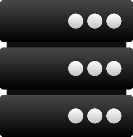 Latency
(See slide 10)
[Patil 2024, DACH+ Energy Informatics Conf.]
ICT-Based Power-System Service Resilience
20
3.2 Protection
Power and ICT Interdependencies in adaptive protection
There may be instances where the protection system sensitivity should be adapted
Protection blinding







The need to predict when does protection blinding occur!
The system can be designed to tackle such scenarios
Increases resilience
Limited State Estimation due to increased latency resulting in lost/delayed measurements
State estimation result may be imprecise => Limited protection state
Fault may be detected late
Protection could be adapted late
Due to increased latency
Power system state is in Emergency state due to fault
Power System
Normal
Alert
Emergency
Blackout
Adaptive 
Protection
Limited
Normal
Failed
State Estimation
Limited
Normal
Failed
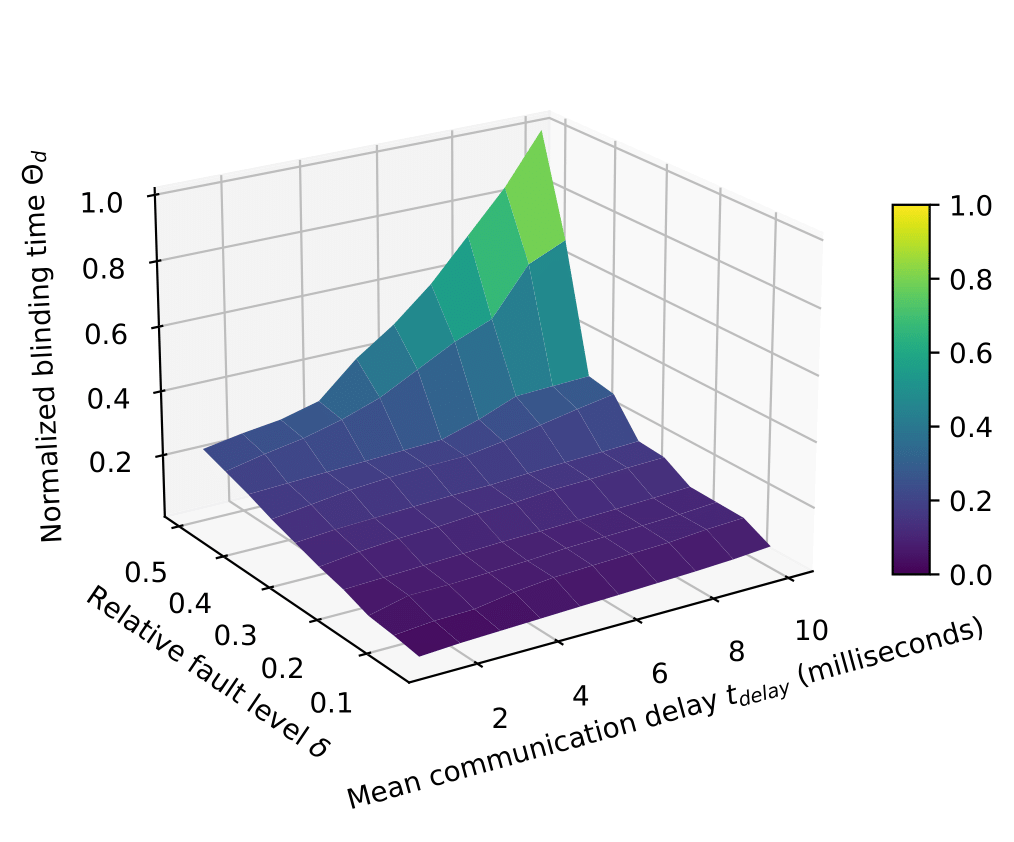 Direct State Transitions
ICT- based smart grid services
Conditional State Transitions
Latency
(See slide 10)
Impact of DRES fault level and communication delay on blinding time, i.e., difference between fault clearing times with and without DRESs
[Patil 2024, DACH+ Energy Informatics Conf.]
ICT-Based Power-System Service Resilience
21
3.2 Protection
Predicting the impact of DRES locations on protection systems
Fault locations that severely impact the protection system can be predicted for a given set of DRES locations!
Analysis: Two new indices defined to study the structure of a system (Patil et al., IET RPG 2024)
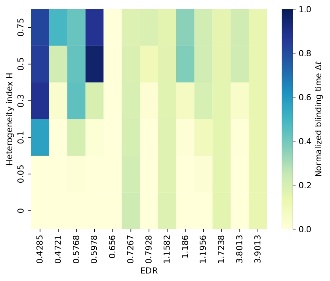 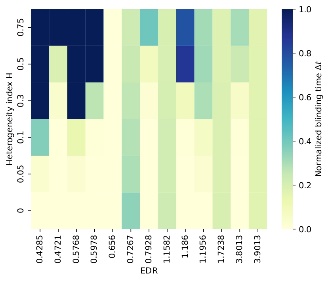 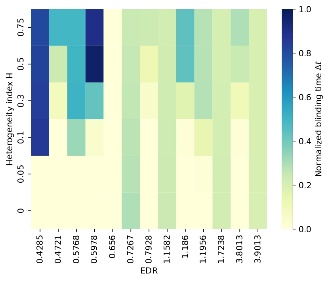 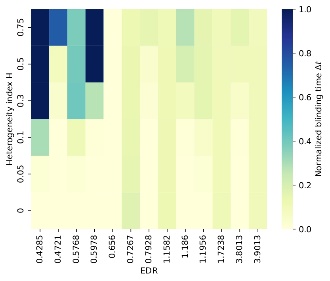 Heterogeneity index
Heterogeneity index: describes the spread of DRES fault level across a grid
Electrical distance ratio: describes the proximity of DRESs, fault and protection system
However, complete data is assumed: missing or incorrect data can result in misleading conclusions on which locations are critical!
Increasing fault level
Electrical distance ratio
Data Availability
(See slide 10)
Correctness
(See slide 10)
[Patil 2024, IET RPG]
ICT-Based Power-System Service Resilience
22
3.2 Protection
Power and ICT Interdependencies in fault detection
However, optimal location of DRESs is determined by not only the impact on protection
DRESs are typically  integrated based on their impact on voltage profile or minimizing power losses
Protection may still be impacted
ICT is susceptible to failure
Faults may not be detected
This may lead to protection blinding
Depends on DRES locations
Decreased system resilience
ICT dependability can be improved by redundancy
Redundancy is expensive, and hence can be budget-restricted
ICT failure data, e.g., failure rates are essential 
Failure density help determine locations of redundant components
Power System
Normal
Alert
Emergency
Blackout
Adaptive
Protection
Limited
Normal
Failed
State Estimation
Limited
Normal
Failed
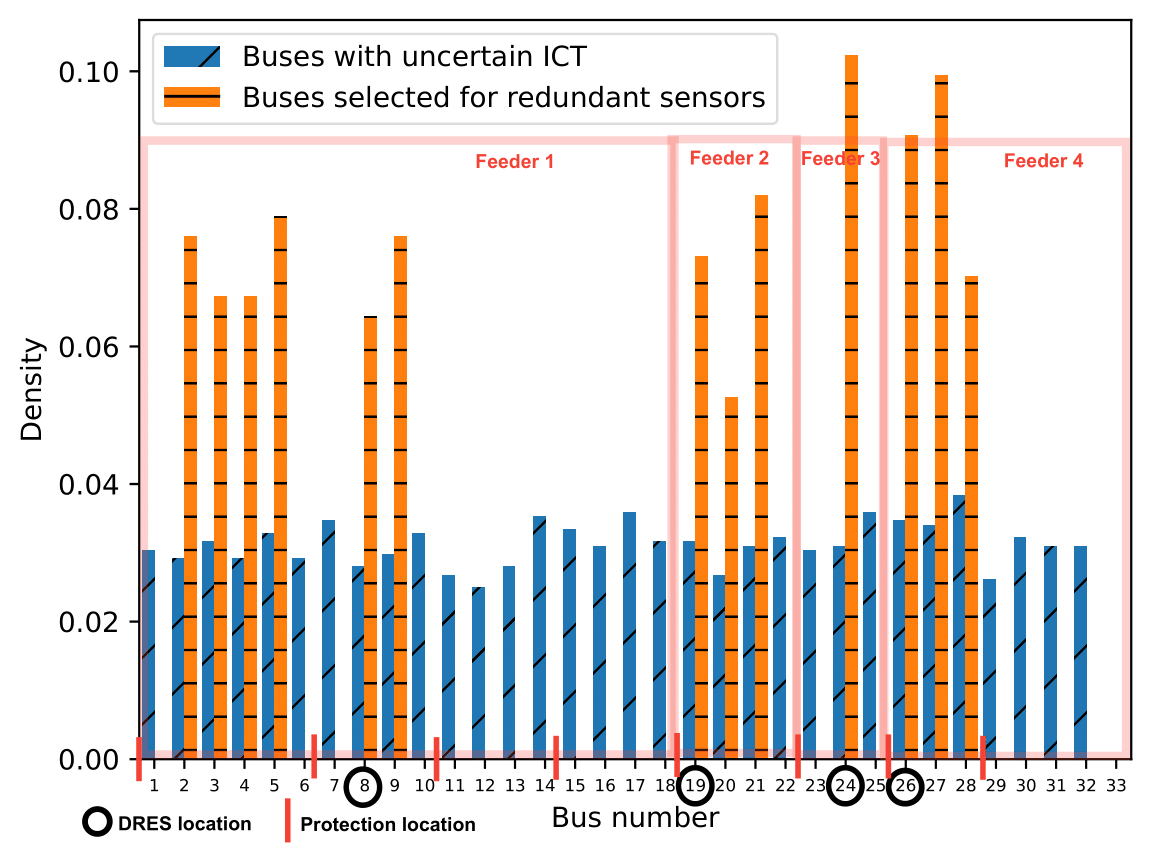 ICT- based smart grid services
Data Availability
(See slide 10)
Correctness
(See slide 10)
Probability density functions of sensor failure location and preferred redundant sensor locations
[Patil 2024, IEEE TNSM]
ICT-Based Power-System Service Resilience
23
Agenda
Introduction
Interdependencies and resilience
Examples of power-ICT system interdependencies
3.1   Flexibility
3.2    Protection
3.3    Blackout & Blackstart
Conclusion
ICT-Based Power-System Service Resilience
24
3.3 Blackout & Blackstart
Loss of Frequency on 08.01.21 to 49,746 Hz.
(Source: ENTSO-E, Technical Report 2021)
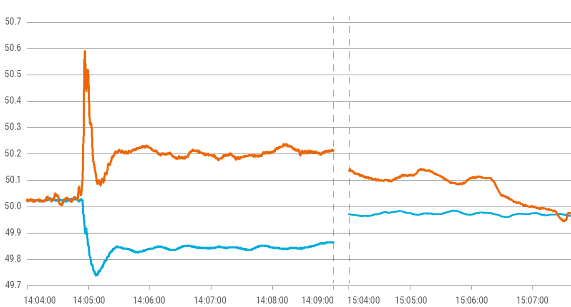 Cascading tripping of lines
 due to overcurrent
08.01.2021: Continental Europe synchronous area
Initial event: tripping of a 400 kV busbar coupler by overcurrent protection in Croatia
Differences in the forecasted and observed load flow
Cascaded trips of several transmission network elements at Croatia/Serbia border
Deficit of power in the north-west area and a surplus of power in the south-east area (approx. 6.3 GW):
1.7 GW contracted interruptible services were disconnected in France and Italy
System
separation
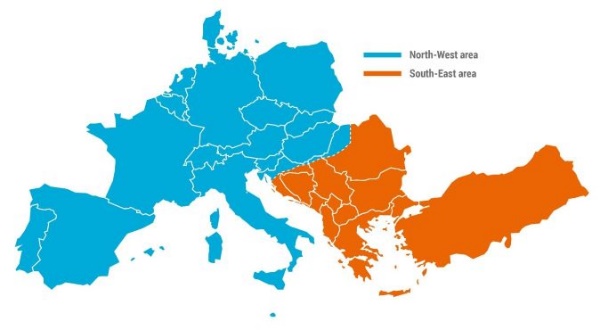 Resynchronisation of the 
separated areas
Frequency [Hz]
Disconnection of 
975MW generator in Turkey
Time
Separation of continental Europe synchronous area.
 (Source: ENTSO-E, Technical Report 2021)
Activation of 480MW ofsupportive power in GB
Disconnection of 1.7GW
load in France and Italy
tripping of a
400kV busbar
14:47 Reconnection of the interruptible
services in France and Italy
[Volkova 2024, IEEE TNSM]
ICT-Based Power-System Service Resilience
25
https://www.entsoe.eu/news/2021/01/26/system-separation-in-the-continental-europe-synchronous-area-on-8-january-2021-2nd-update/
[Speaker Notes: In Jan 2021:  https://www.entsoe.eu/news/2021/01/26/system-separation-in-the-continental-europe-synchronous-area-on-8-january-2021-2nd-update/
 8 January 2021 at 14:05 CET the synchronous area of Continental Europe was separated into two parts due to outages of several transmission network elements in a very short time.
due to the change in the topology and subsequential overload of the busbar coupler loss of frequency to quenz extrem rasch bis auf 49,746 Hz + cascading tripping of other components
at least one of the split synchronised regions had a load larger than 5 % of the total load before the incident
The system separation resulted in a deficit of power (approx. -6.3 GW) in the North-West Area and a surplus of power (approx. +6.3 GW) in the South-East Area, resulting in turn in a frequency decrease in the North-West Area and a frequency increase in the South-East Area.
contracted interruptible services in France and Italy (in total around 1.7 GW) were disconnected (equivalent to 1 mil. homes)
die dritte (Emergency) von vier (Blackout) Warnstufen erreicht]
3.3 Blackout & Blackstart
tripping of multiple lines
due to fire
System separation
24.07.2021: Between Spain and France
Forest fire along the line route 
~2,500 MW of imports from France were interrupted 
In north-east area, surplus of energy led to a frequency change to 50.06 Hz 
In the disconnected south-west area, frequency change to 48.65 Hz due to deficit of energy
Load shedding  measures applied:
In Spain: Approximately 3068 MW shed
In Portugal:  310 MW hydro pumps, 430 MW of interruptible industrial loads, and additional 650 MW of load
In France: 100 MW of load
Load shedding of 1995 MW Hydro pumps
and 3068 MW interruptible load in Spain
Resynchronisation of the 
separated areas
Load shedding of 310 MW Hydro pumps
and 430 MW interruptible load  in Portugal
tripping of a
400kV busbar
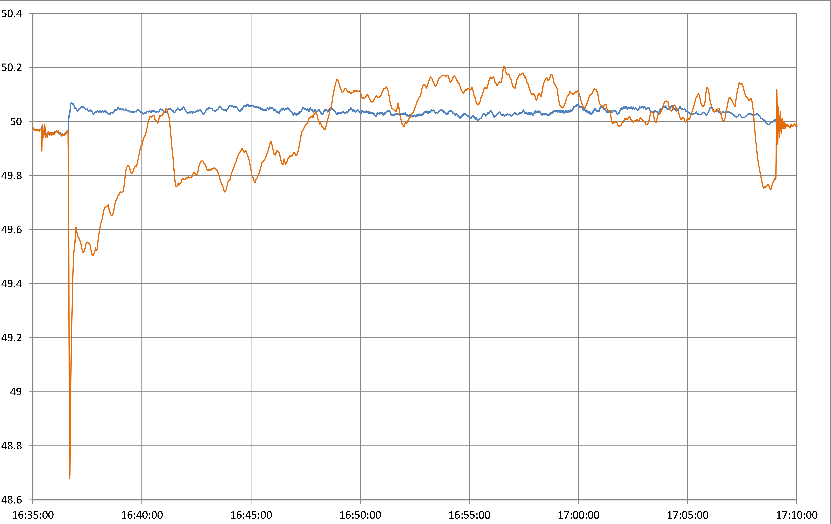 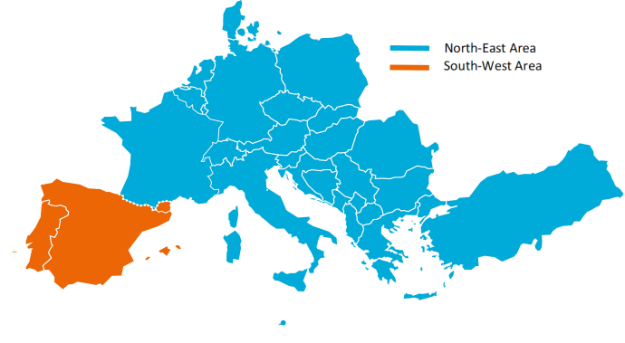 Frequency [Hz]
Outage of French-Spanish interconnection.
(Source: ENTSO-E, Technical Report 2022)
Time
Loss of Frequency on 24.07.21 to 48.65 Hz.
(Source: ENTSO-E, Technical Report 2022)
[Volkova 2024, IEEE TNSM]
ICT-Based Power-System Service Resilience
26
https://www.entsoe.eu/news/2021/08/20/outage-of-french-spanish-interconnection-on-24-july-2021-update/
[Speaker Notes: In Jul 2021:   https://www.entsoe.eu/news/2021/08/20/outage-of-french-spanish-interconnection-on-24-july-2021-update/
A forest fire generates air pollution through smoke and a large concentration of thin particles. 
This reduces the insulating capacity and degrades the electric properties of the air, which in turn can cause short circuit failures and line trippings.
Spain led to the disconnection of 1995 MW hydro pumps and automatic shedding of approximately 3068 MW of load
The low frequency load shedding scheme in Portugal led to the disconnection of 310 MW hydro pumps, 430 MW of interruptible industrial consumers (activated when frequency decreases below 49,2 Hz) and automatic shedding of 650 MW of load
The automatic shedding of around 100 MW of load in France]
3.3 Blackout & Blackstart
A blackout is a major  power outage in a region involving at least 500,000 customers  and lasts for at least several hours 
In Germany, about 150.000 interruptions that exceed 3 min for Low-Voltage (LV) end customers are registered annually 
System Average Interruption Duration Index (SAIDI) is about 12–15 min/year
Vehicle accidents (12%)
Animals (5%)
Overdemand (<1%)
Faulty equipment & 
human error (26%)
Weather / Trees (30%)
Unknown (20%)
Planned outage (6%)
Power system blackout causes
Major electric power system blackouts
[Volkova 2024, IEEE TNSM]
ICT-Based Power-System Service Resilience
27
[Speaker Notes: As the power system is spread over large geographic regions, the probability of facing different types of faults and failures is
high. 
large disturbances are usually followed by series of events called cascading events. If these events are not well managed, the system would encounter a blackout
Three main cause clusters are reported: Natural Causes, faults, attacks
Lower system inertia leads to higher rates of change in frequency]
3.3 Blackout & Blackstart
Power and ICT Interdependencies during blackstart
During the bottom-up black start, it is crucial to define which ICT loads should be included:
Including ICT planning in the blackstart algorithm leads to increased complexity
A pre-planned strategy is required
Should be calculated and specified as input to the blackstart algorithm
Avoid penalties for grid operator
Optimal ICT grid for power grid restoration:
Has an influence on the size of the restored power grid
Guarantees sufficient QoS
Supports the system in the event of a fault by providing robust communication paths
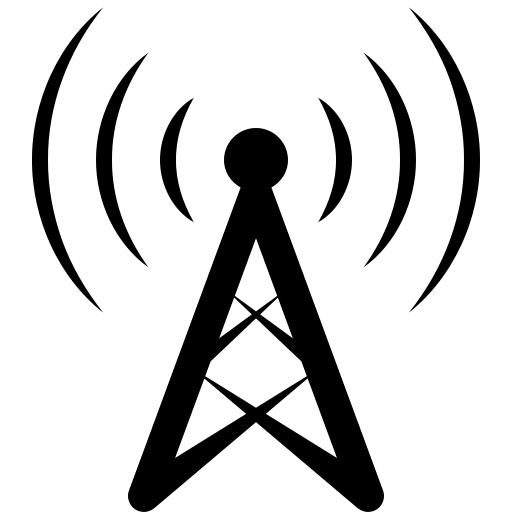 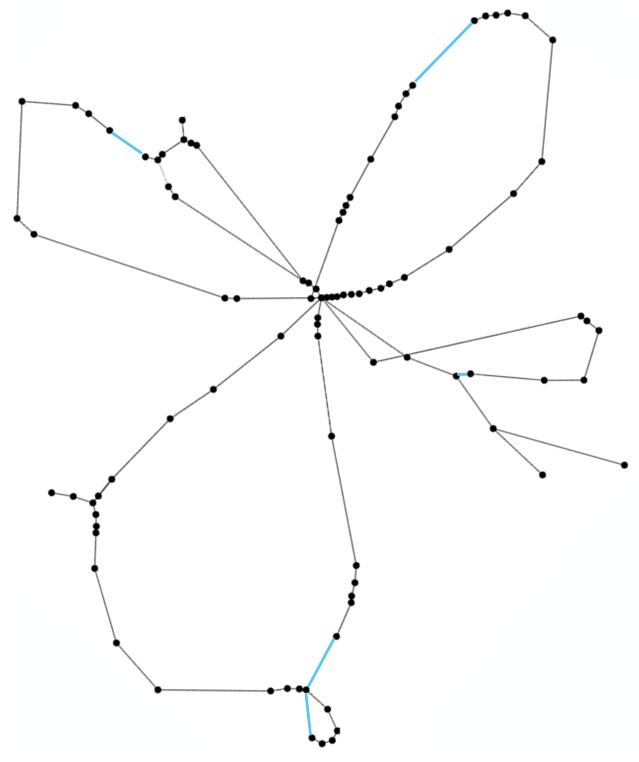 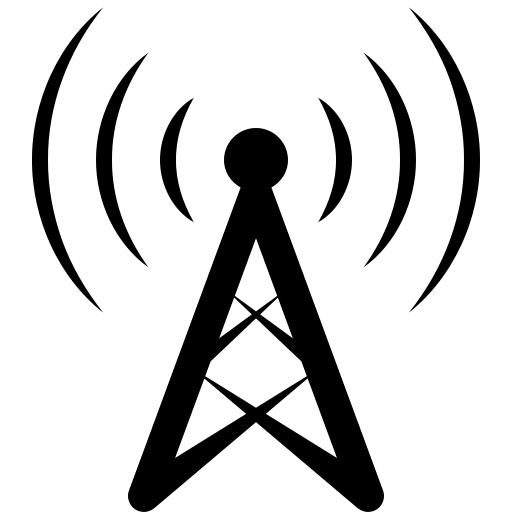 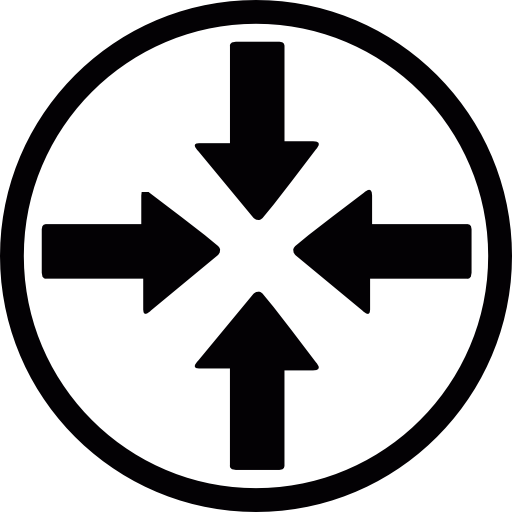 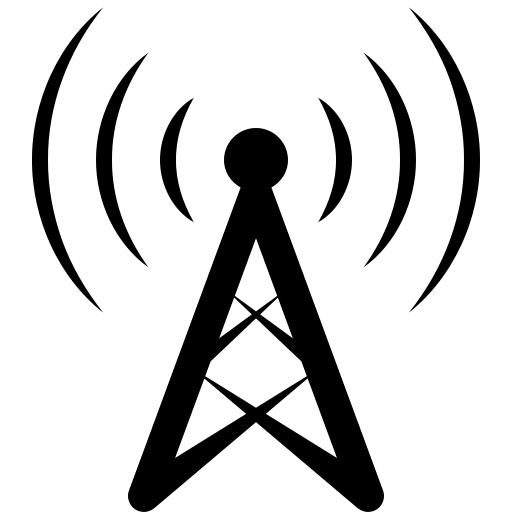 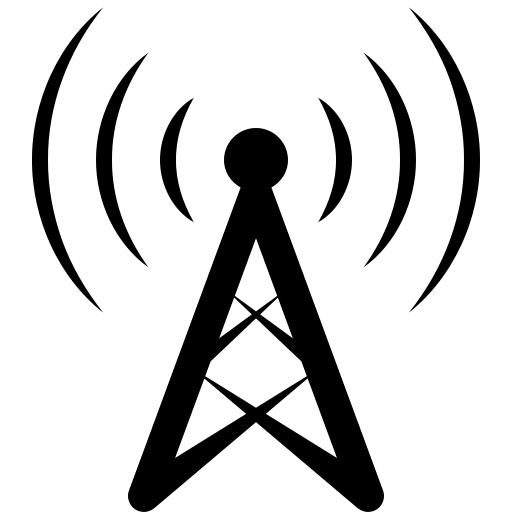 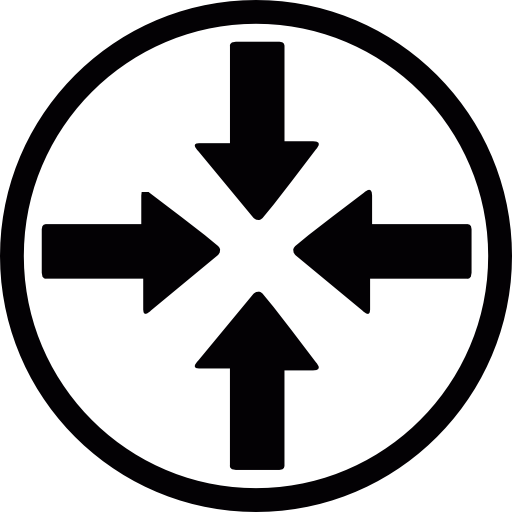 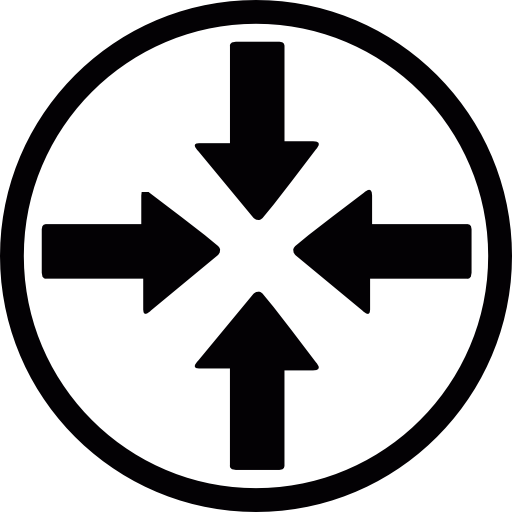 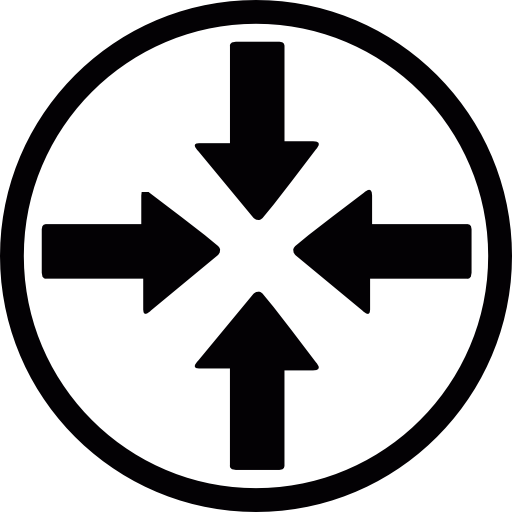 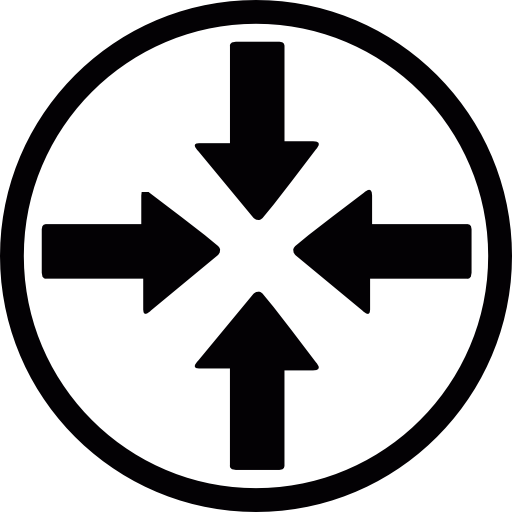 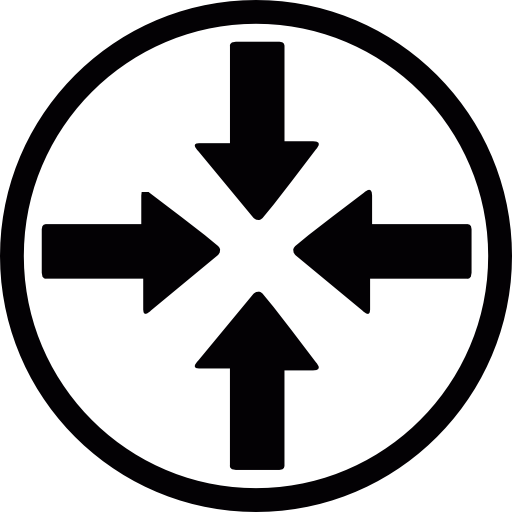 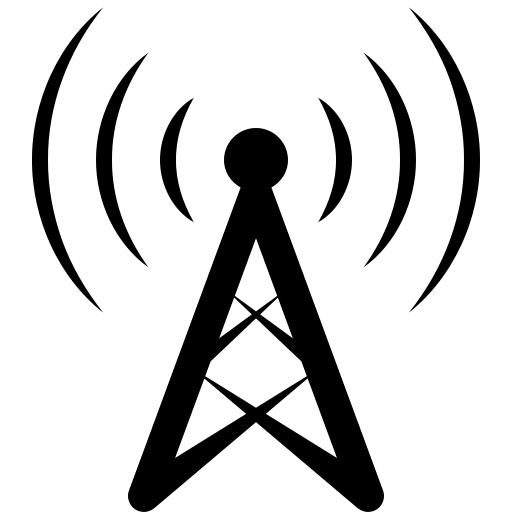 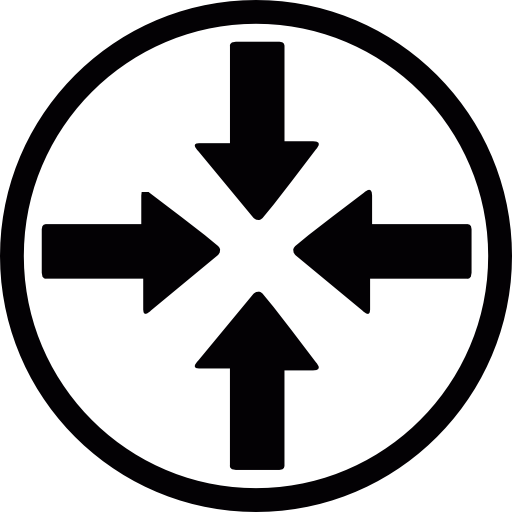 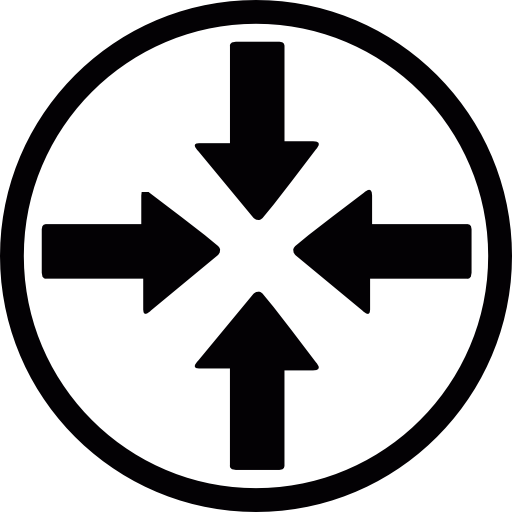 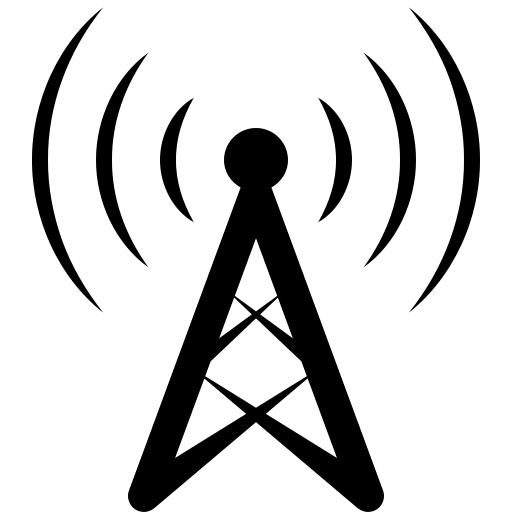 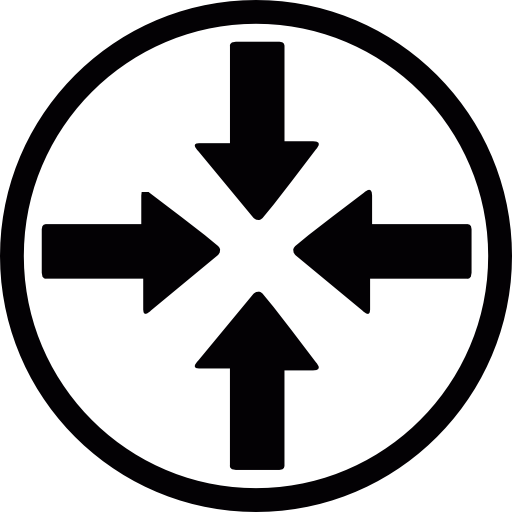 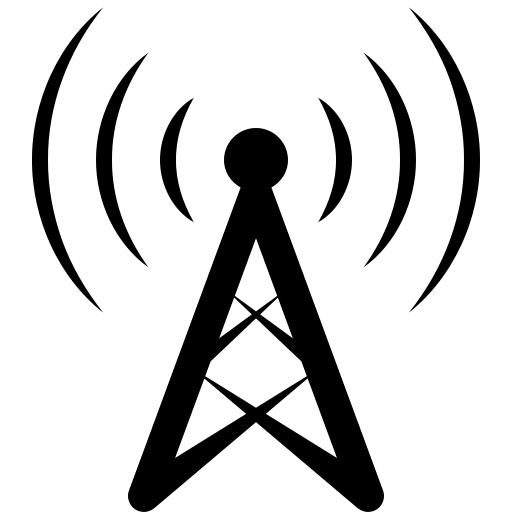 Cell tower
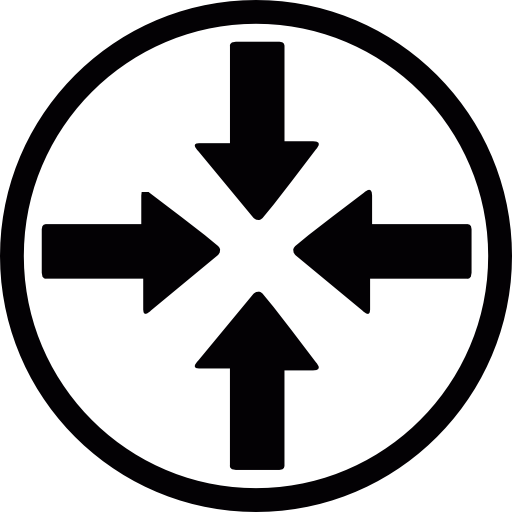 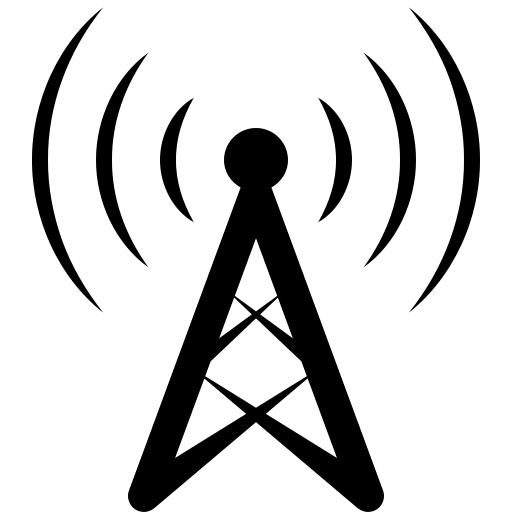 Active cell tower
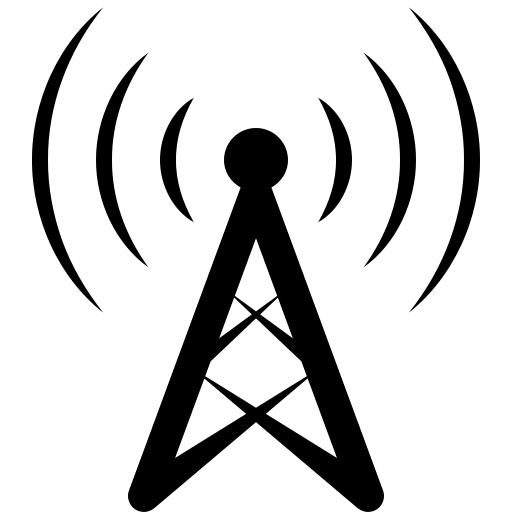 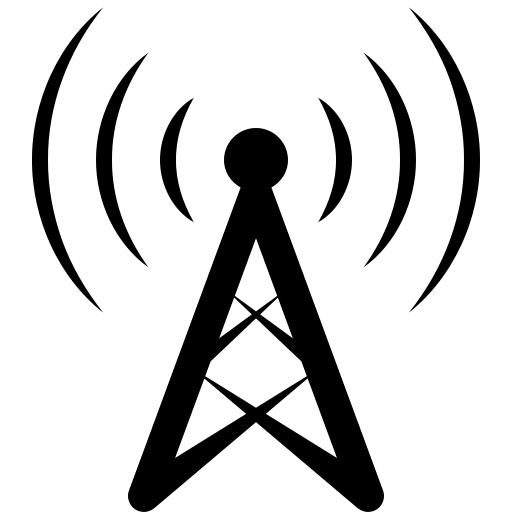 Island network
Data link
Backhaul-Router
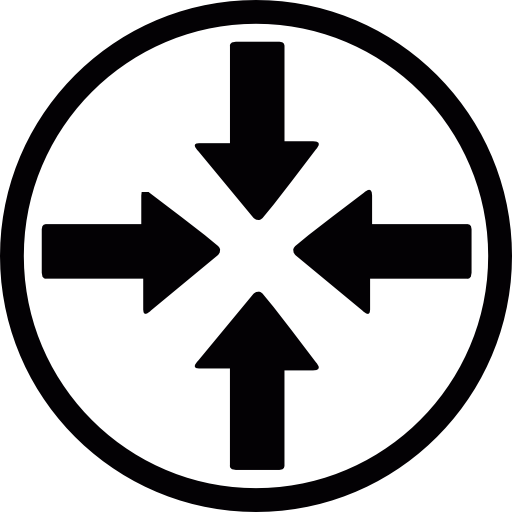 Simbench rural MV grid https://www.simbench.de/
[Volkova 2024, IEEE TNSM]
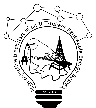 ICT-Based Power-System Service Resilience
28
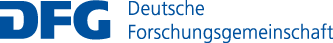 Agenda
Introduction
Interdependencies and resilience
Examples of power-ICT system interdependencies
3.1   Flexibility
3.2    Protection
3.3    Blackout & Blackstart
Conclusion
ICT-Based Power-System Service Resilience
29
4. Conclusion
Power and ICT systems are increasingly interdependent
Power systems rely on ICT for critical services
ICT relies on power systems for power supply
Predictability is critical to system operation, considering power and ICT interdependencies
Especially in services that maintain a balance in generation and demand 
Flexibility is essential to maintain stable operation
It is reliant on ICT for correct and timely data transfer
Protection systems rely on complete data to correctly identify and isolate faults
Latency is critical, as prolonged existence of fault can threaten system stability
Simultaneous restoration of power and ICT system is a critical step in the blackstart process
ICT-Based Power-System Service Resilience
30
References
ICT-Based Power-System Service Resilience
31
References
ICT-Based Power-System Service Resilience
32
Thank you for your attention!Questions?